Hangi DuyguYU Hissedersin
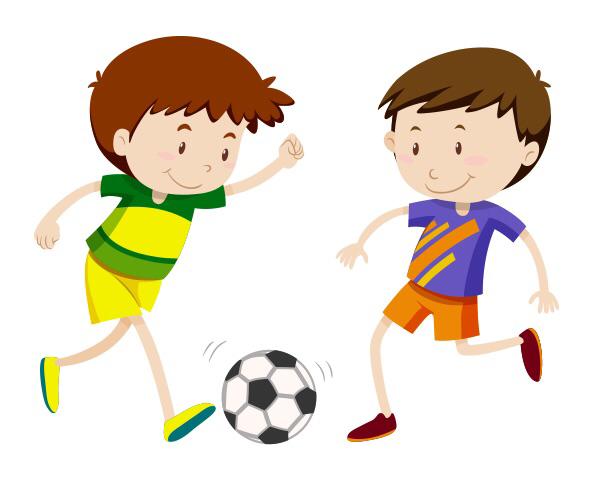 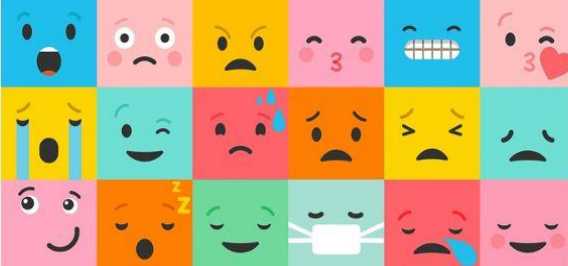 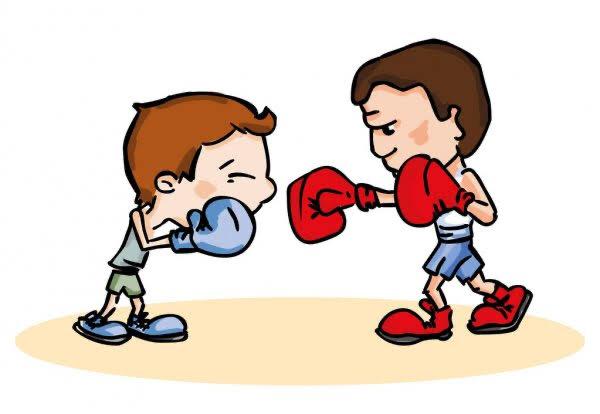 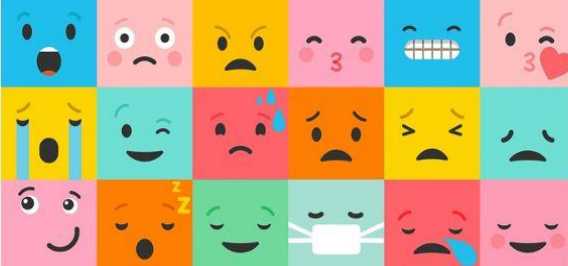 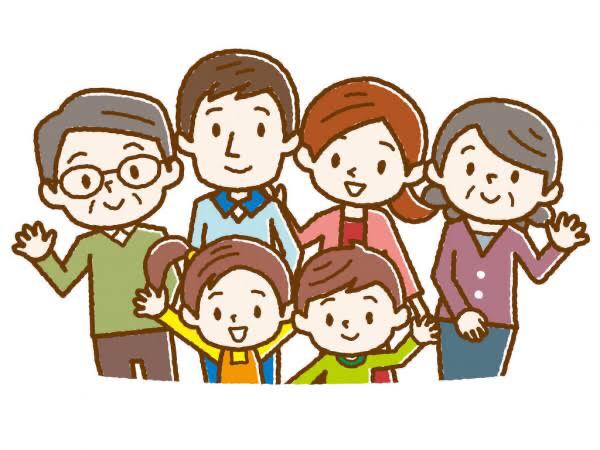 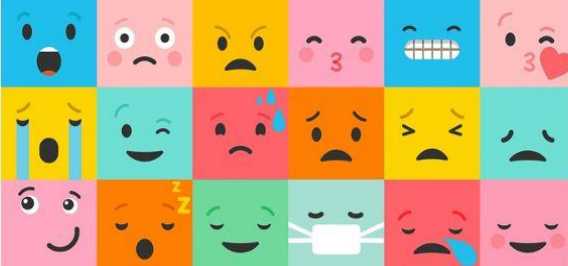 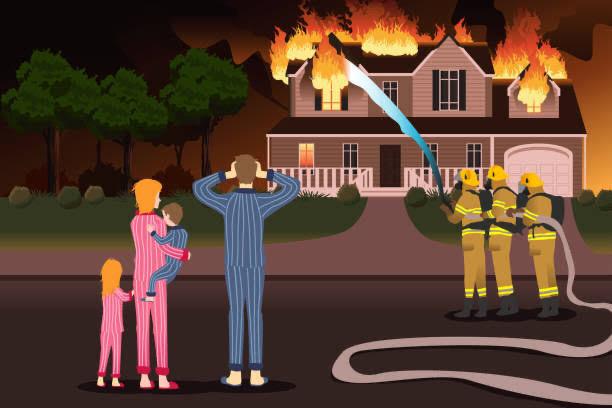 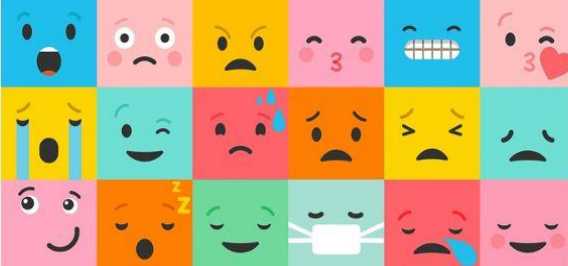 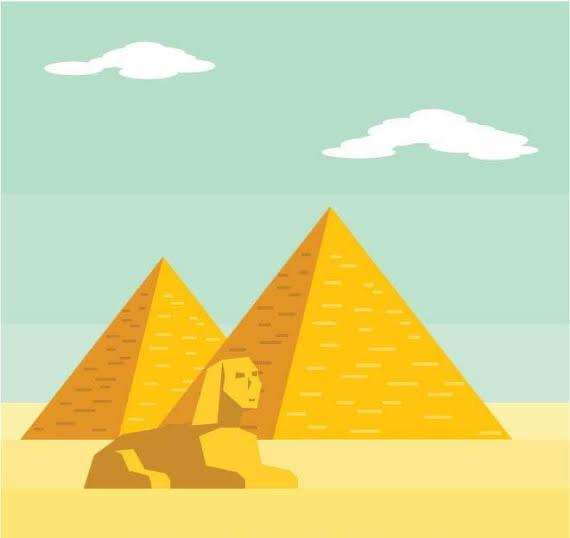 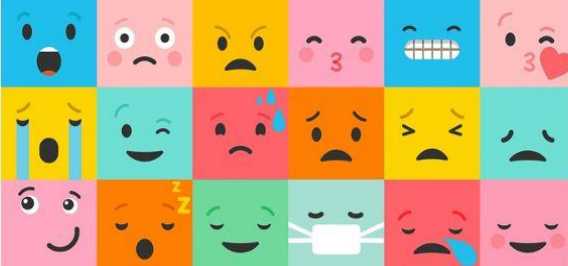 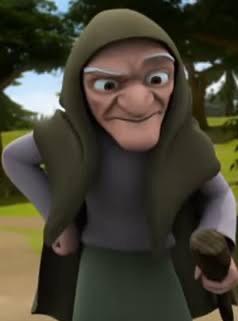 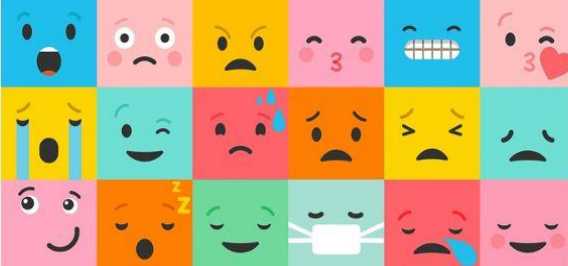